Правила  поведения пассажиров в городском транспорте
Общественный транспорт – это автобусы, троллейбусы, трамваи и метро.
Правила дорожного движения: «Пассажир - это лицо, кроме водителя, находящееся в транспортном средстве, а также лицо, которое входит в транспортное средство или выходит из транспортного средства.»
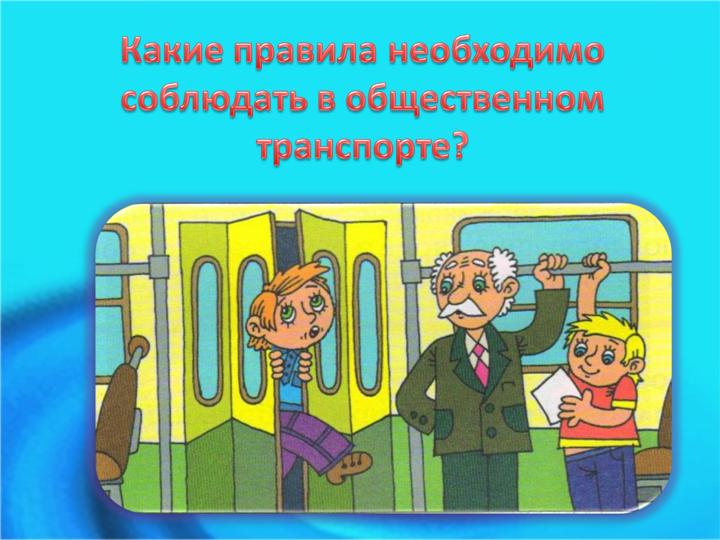 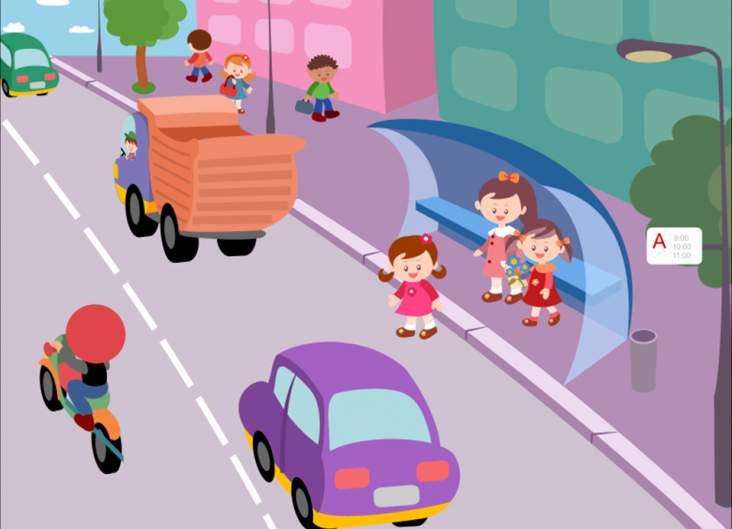 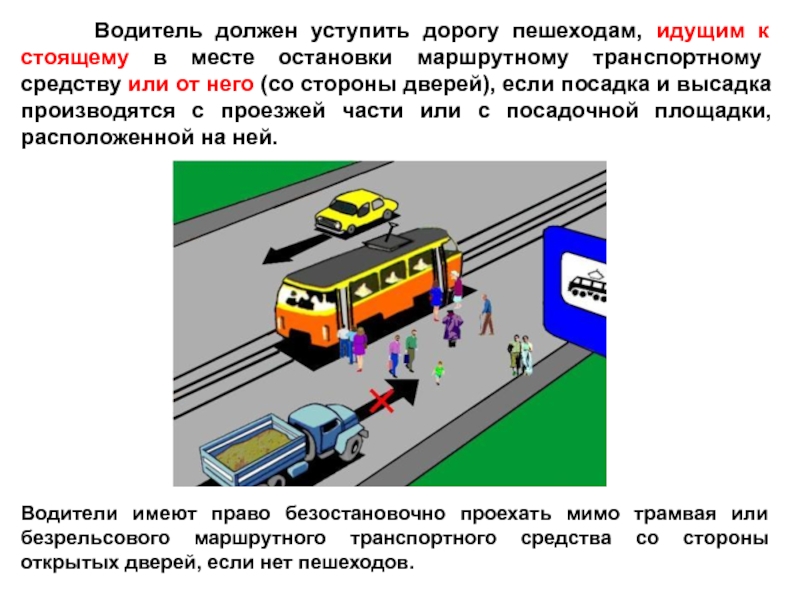 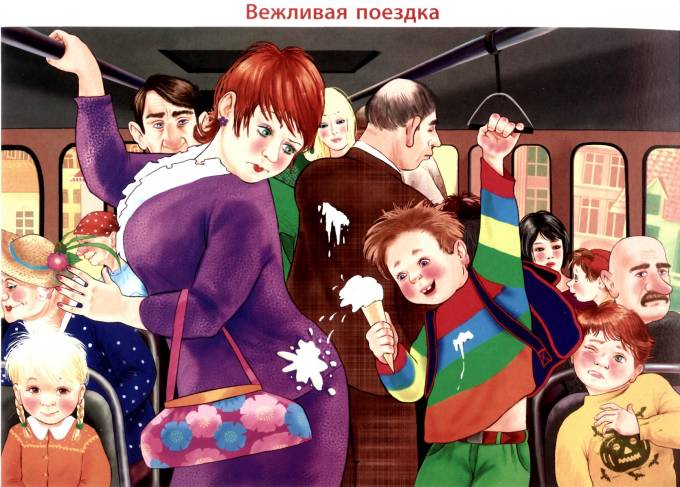 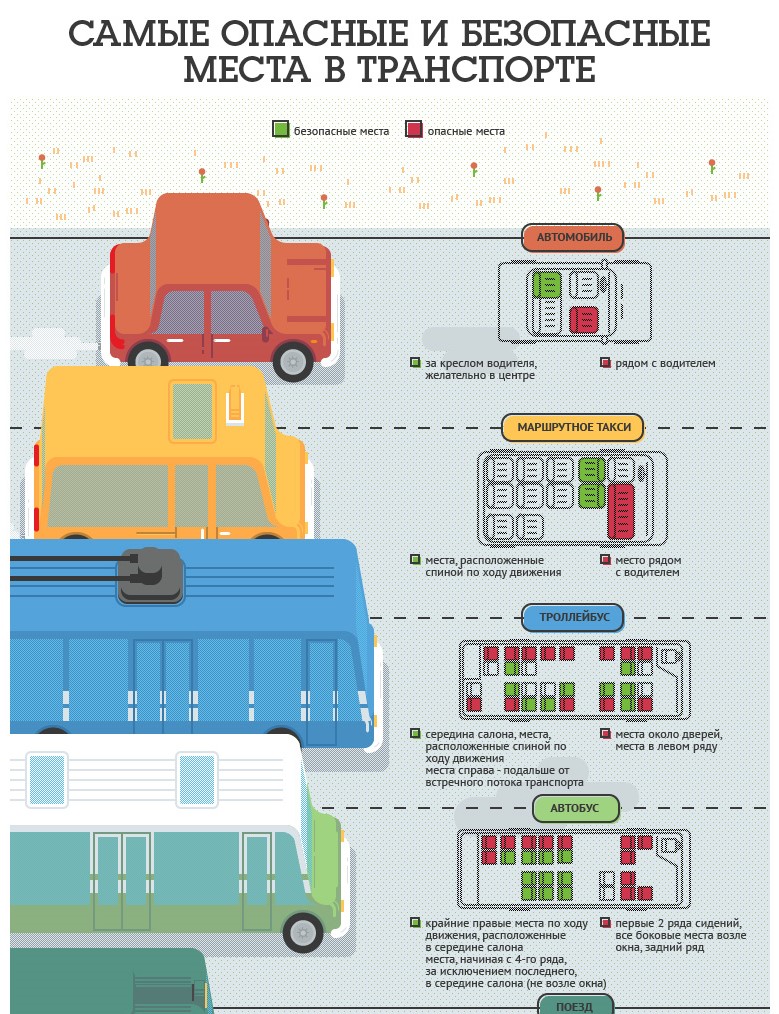 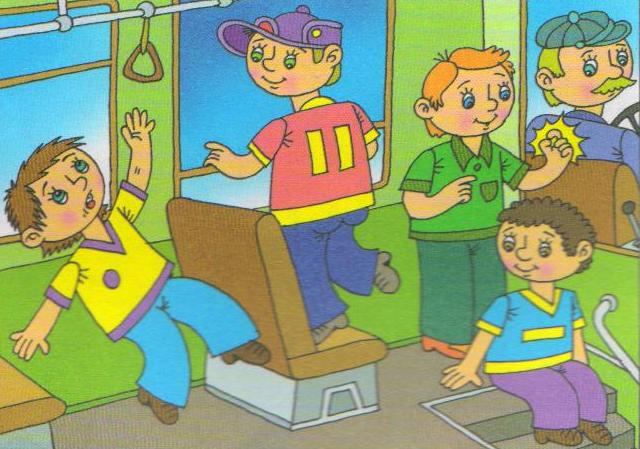 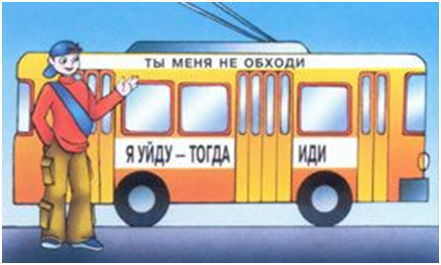 https://www.youtube.com/watch?v=ZYkBAMNwSqg&t=2s
Благодарю всехза внимание!